Hydrogen Sulfide (H2S)  Safety Practices and
Methods of Detection
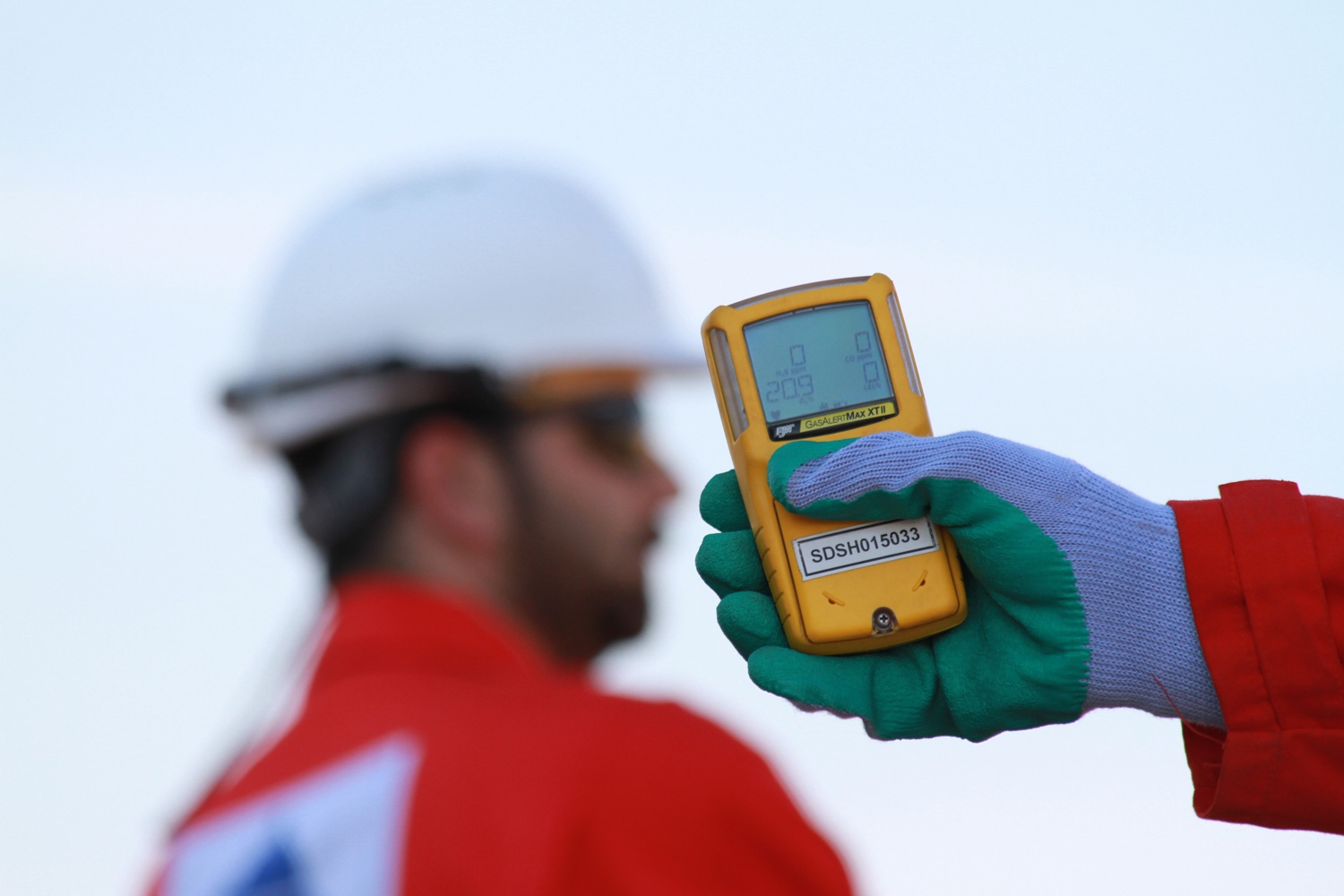 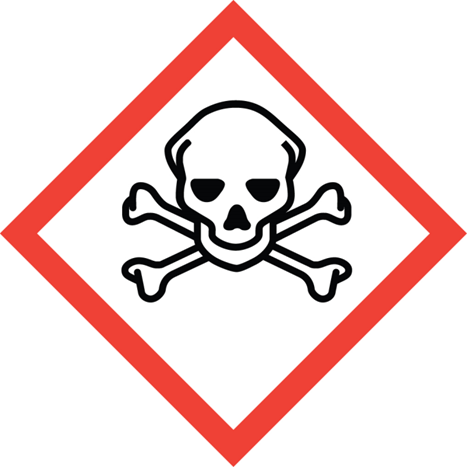 H2S
1
[Speaker Notes: References:
ANSI Z390.1-2017
API 49 and 55
Texas Statewide Rule 36, Hydrogen Sulfide Safety

Instructor:
This course is designed to meet the requirements of ANSI Z390.1, including:
Hazards
Protection
Requirements of the ANSI Standard.

What the Instructor should do: 
Introduce the Course 

What Participant/s should do: Actively participate in the learning, including structured discussions.

Reference Material Used: 
Class Props: Respiratory Protection, Personal H2S Monitors]
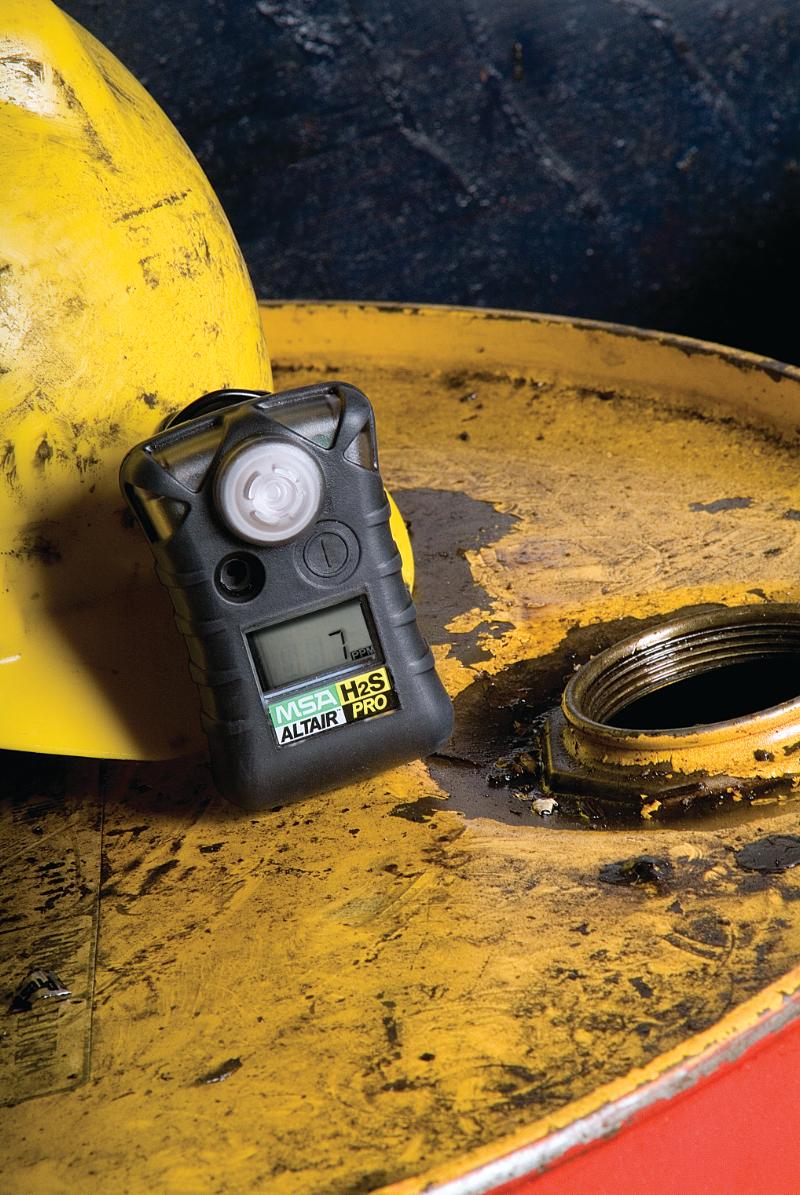 Objectives:
Introduce safety practices related to H2S

Discuss methos of detection for H2S
[Speaker Notes: Appendix C of ANSI/ASSE Z390.1 requires you to cover the safety practices to eliminate or reduce the hazards and methods to detect and warn workers about unsafe environments.]
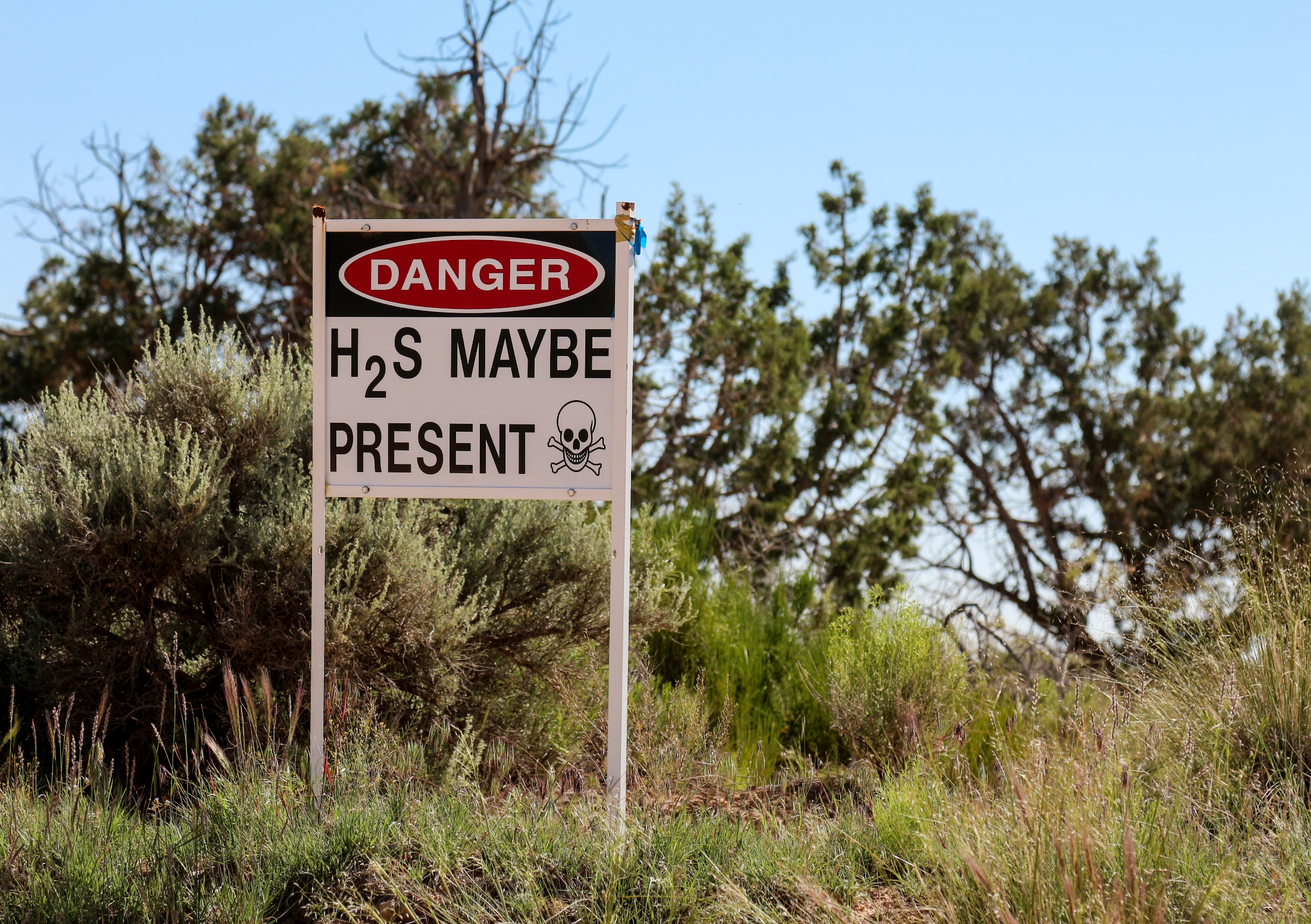 General Safety
Even though H2S has very strong odor, it’s warning properties are poor.
Often times, employees think that just because they can’t smell H2S that it’s not present.
If odor is detected, leave area until source is identified, controlled, and area made safe.
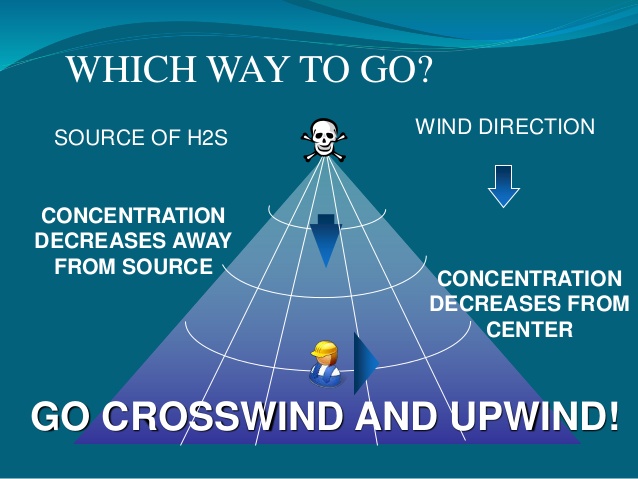 [Speaker Notes: When leaving area with H2S, go upwind or across wind.

Never with wind.

Go to higher elevation such as a hill. 

Do not return until area is made safe.]
General Safety
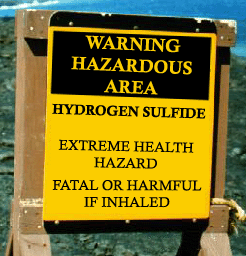 If you don’t have proper respiratory protection,   STAY OUT!
Use warning signs to alert personnel.
Use fencing to keep unauthorized personnel out.
General Safety – Wind Direction     Indicators
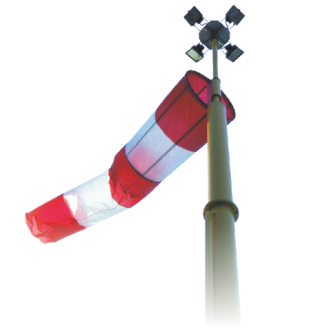 Post wind direction indicators in areas where H2S is present or has potential to be present.

Wind direction indicators give  visual cue as to presence and direction of wind.
General Safety
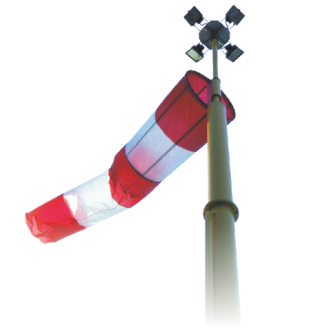 Use wind direction              indicators, such as…
Windsocks
Flags
Banners
Streamers

Use H2S monitors and                          detectors
General Safety - Signs
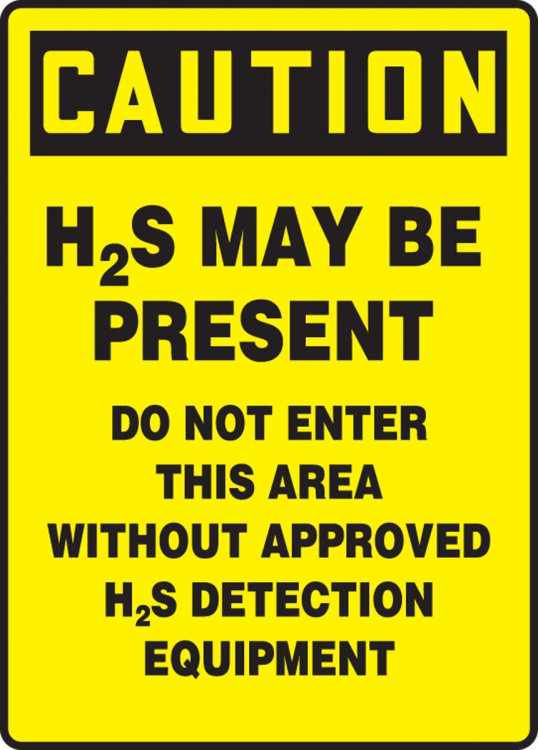 Signs to indicate the potential for or the presence of H2S
Signs to prohibit smoking
Signs to prohibit ignition sources
Other signs as needed
[Speaker Notes: Remember, the ignition temperature of H2S is 500 degrees.  A cigarette is 1400 degrees and an oxy-acetylene torch is 1200 degrees.]
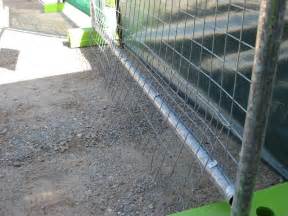 General Safety - Fences
Fence off dangerous areas, including:
Tanks,
Open pits,
Wellheads

Install fences far enough away
 
Post signs on fences
Monitoring Equipment
Two basic types of monitoring equipment:
Fixed

Portable
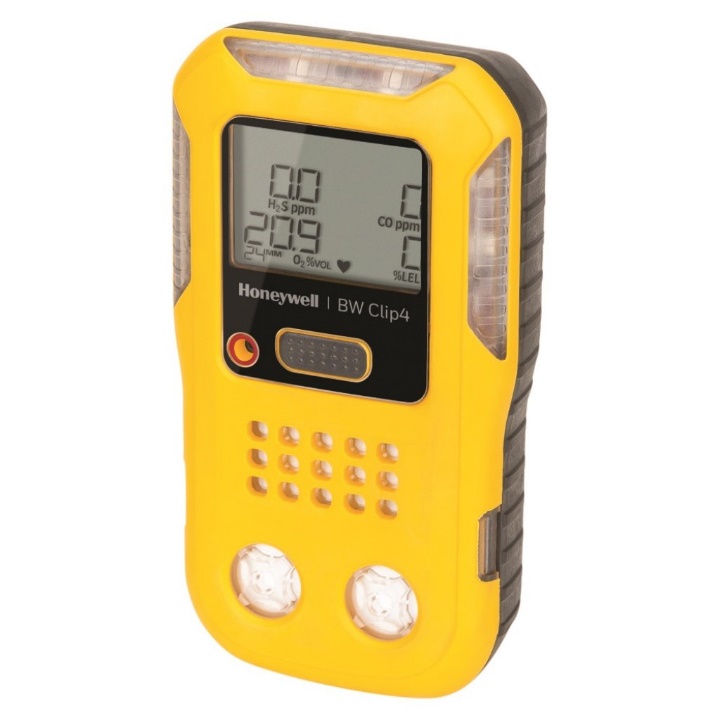 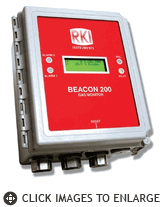 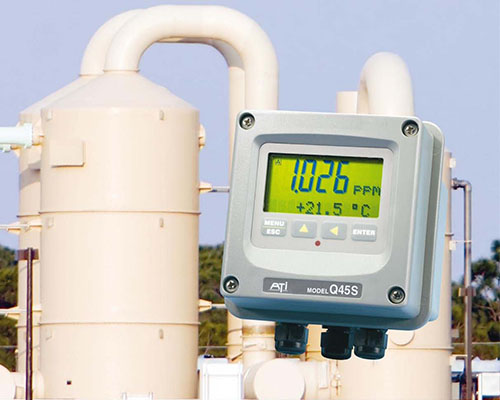 Monitoring Equipment - Fixed
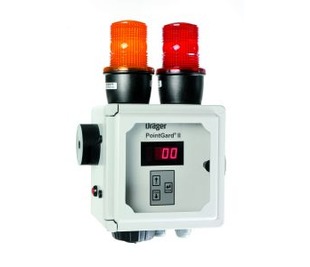 Used in permanent locations
Can detect single or multiple gases 
Have reset alarm level
Have audio and visual alarms
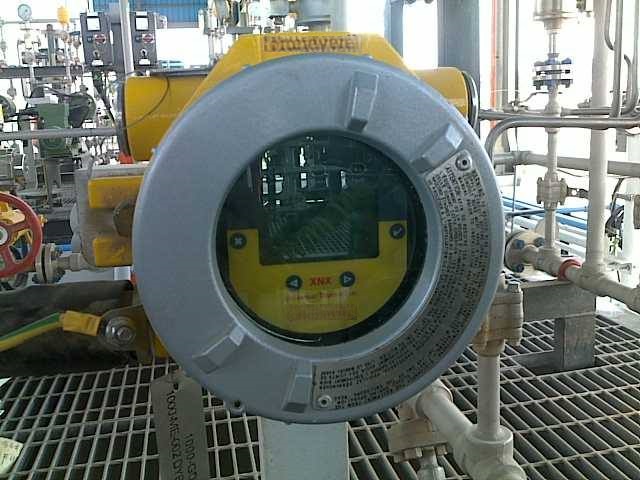 Monitoring Equipment - Portable
Two basic types of portable monitoring equipment:
Electronic
Non-electronic
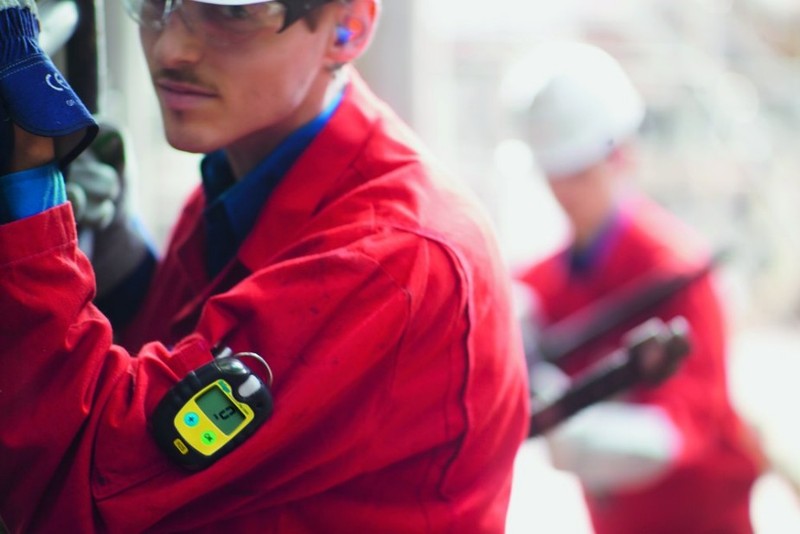 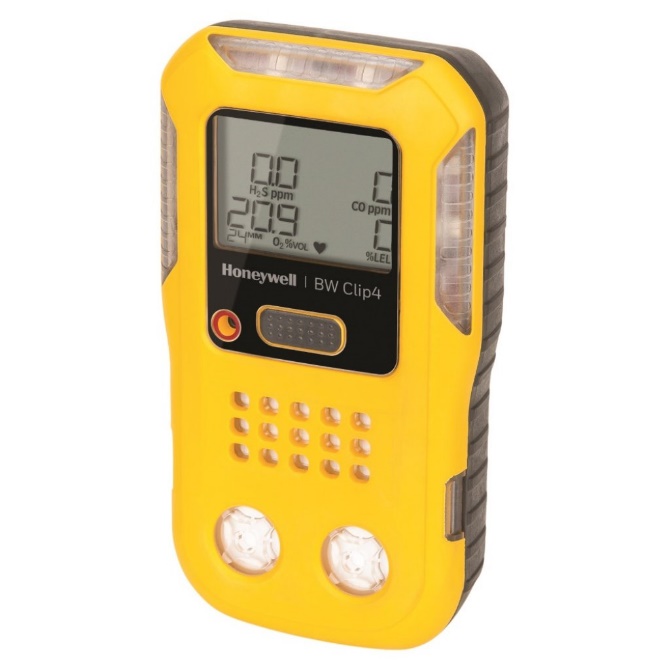 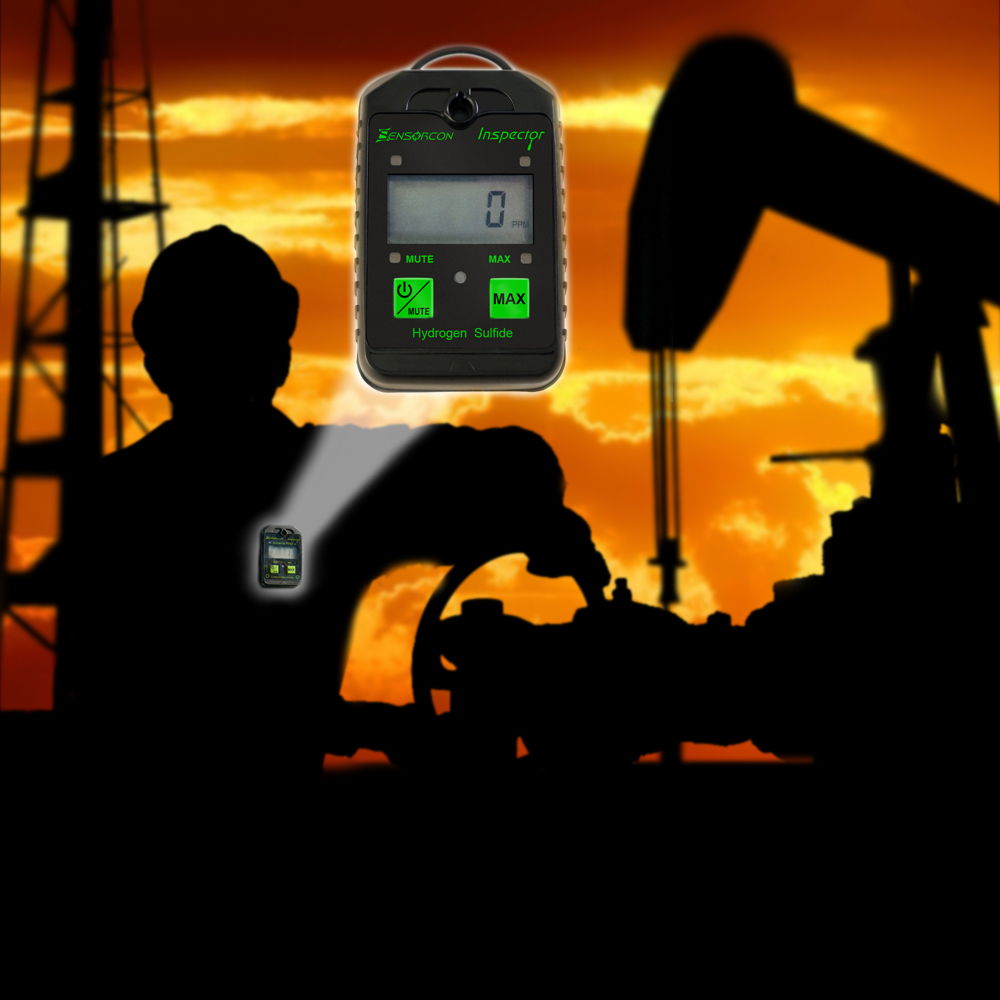 Portable Electronic Monitors
Can be single gas or multi-gas
Usually handheld, clipped to              belt, or carried in shirt pocket                  (should be in the breathing zone)
Some have LCD
Some alarm only
[Speaker Notes: Portable Electronic Monitors
Can be single gas or multi-gas
Usually handheld, clipped to belt, or carried in shirt pocket (should be in the breathing zone)
Some have LCD
Some alarm only]
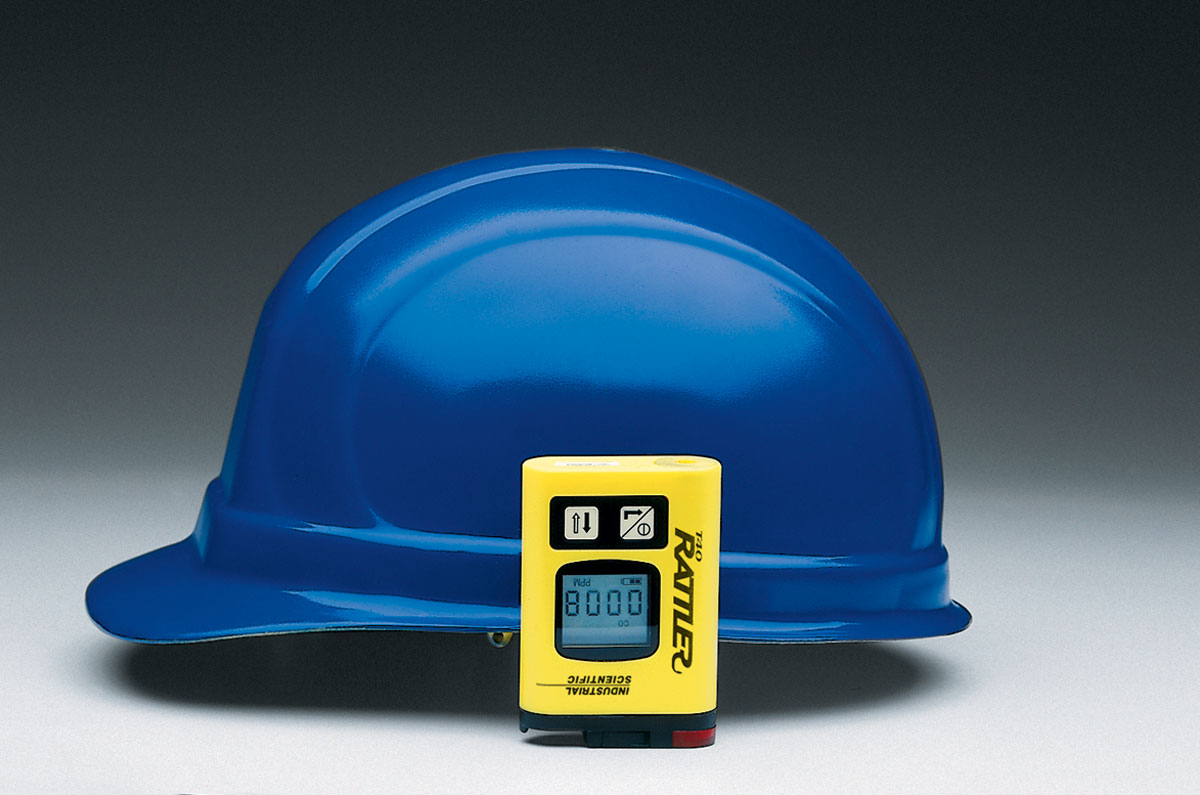 Portable Electronic
Portable Electronic
[Speaker Notes: Portable Electronic
Can be single gas or multi-gas
Usually handheld, clipped to belt, or carried in shirt pocket (should be in the breathing zone)
Some have LCD
Some alarm only]
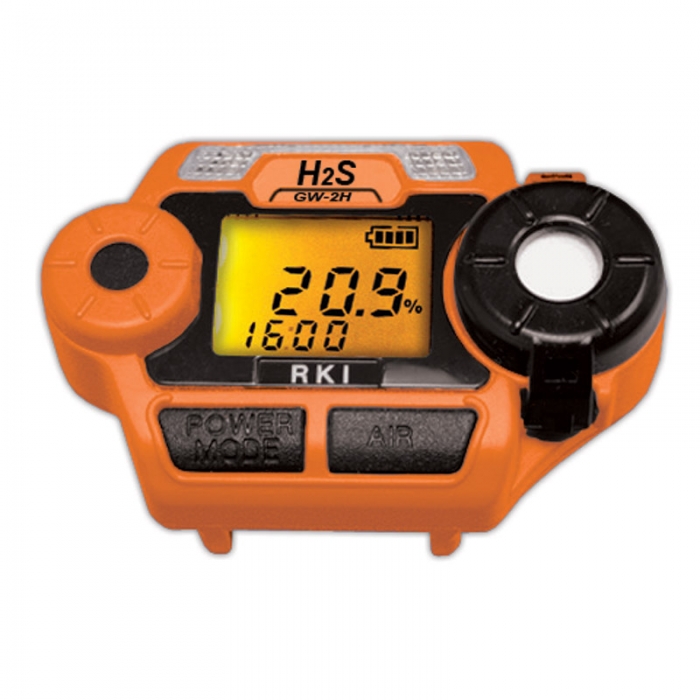 Portable Electronic
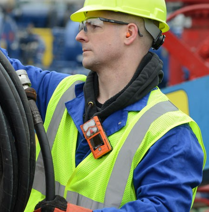 Diffusion type monitors have a sensor that allows gas to enter,  then uses microprocessor to determine the                  amount of gas present
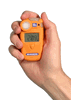 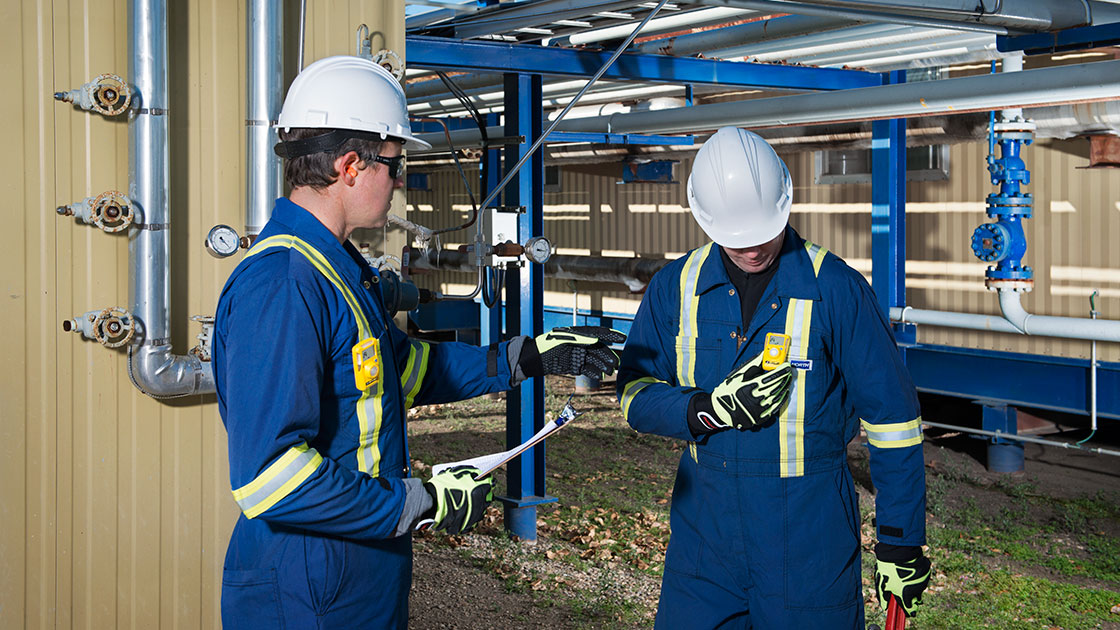 Portable Electronic Monitor
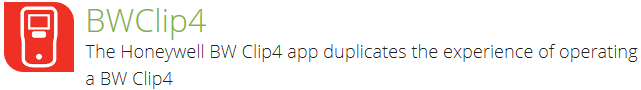 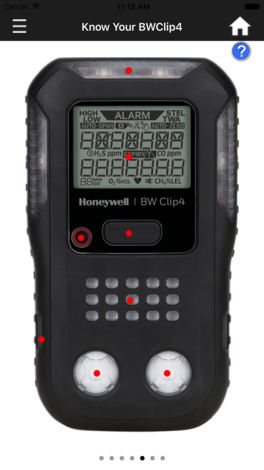 ‘BW Clip4’ app
[Speaker Notes: The Honeywell BW Clip4 app duplicates the experience of operating a BW Clip4 handheld gas monitor. It comes with an interactive tutorial, which simulates navigation through the BW Clip4 user interface via the same buttons and display as an actual instrument. By default, the app shows normal readings for configured sensors.With the Honeywell BW Clip4 app, you can:- Familiarize yourself with the instrument and its functional features- Review key product features and specifications - Simulate sensor readings and alarm conditions- Review in-the-box and additional accessories- Provide feedback on the instrument and mobile app]
Portable Electronic - Advantages
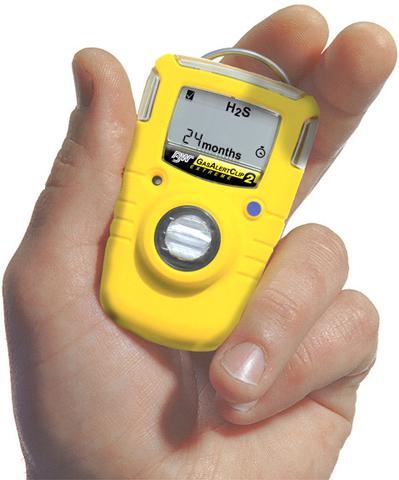 Accurate
Light weight
“Go anywhere”
Easy to Use
Low Cost
Portable Electronic - Disadvantages
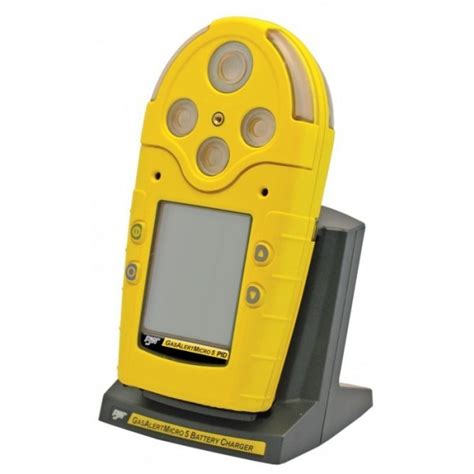 Monitors must be calibrated and tested

Must order calibration gas

Sensors expire

Calibration gas expires

Sensors can be “overloaded”
Portable Non-electronic
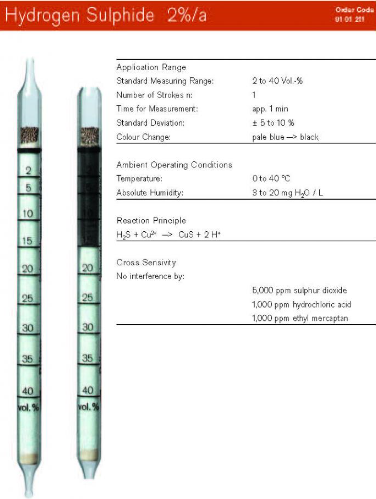 Pump draws known amount of air through tube filled with reagent
Reagent changes color
Amount of color determines amount of gas present
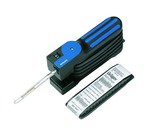 [Speaker Notes: Discuss how to use pump and tubes]
Portable Non-electronic: Advantages
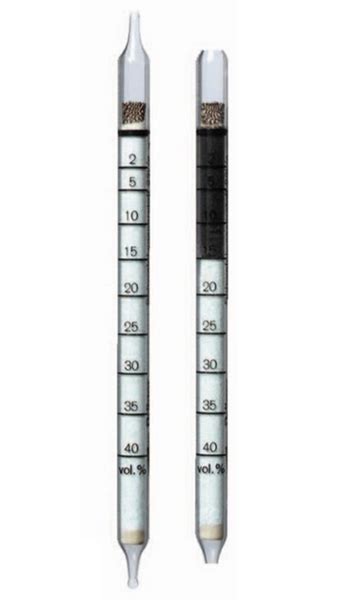 Relatively low cost
No batteries
Easy to use
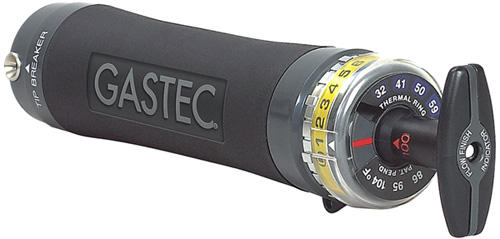 [Speaker Notes: Discuss how to use pump and tubes]
Portable Non-electronic: Disadvantages
Accuracy is about + 25%
Pumps can leak
H2S can corrode the pump 
Have broken glass tubes
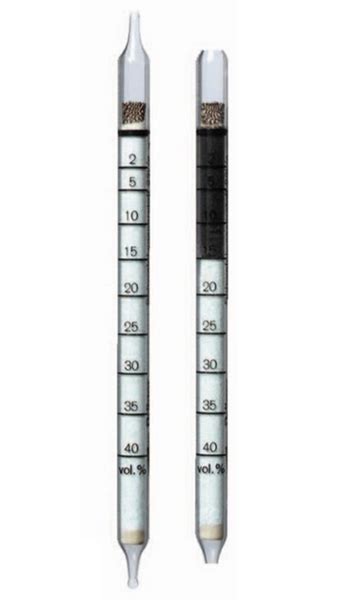 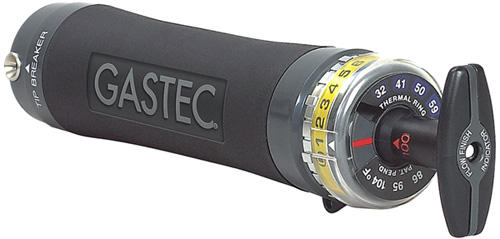 [Speaker Notes: Discuss how to use pump and tubes]
Portable Non-electronic: Disadvantages
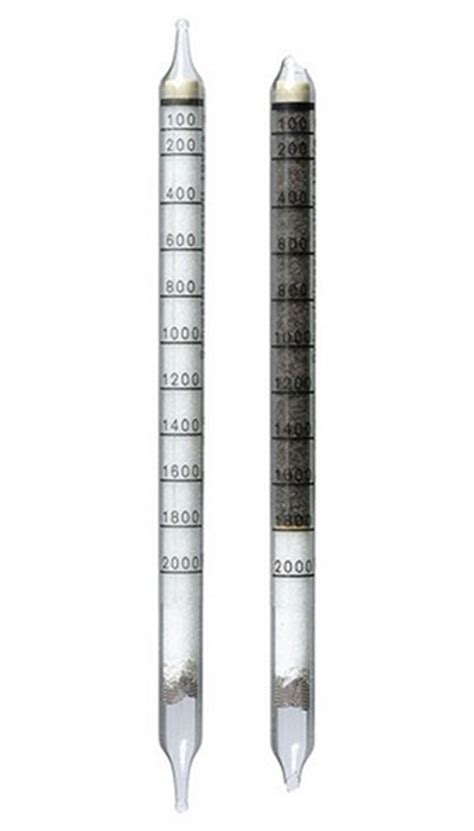 Tubes expire

Cannot mix pumps and tubes from different manufactures

Colors may be hard to read
[Speaker Notes: Discuss how to use pump and tubes]
Hydrogen Sulfide (H2S)  Safety Practices and
Methods of Detection
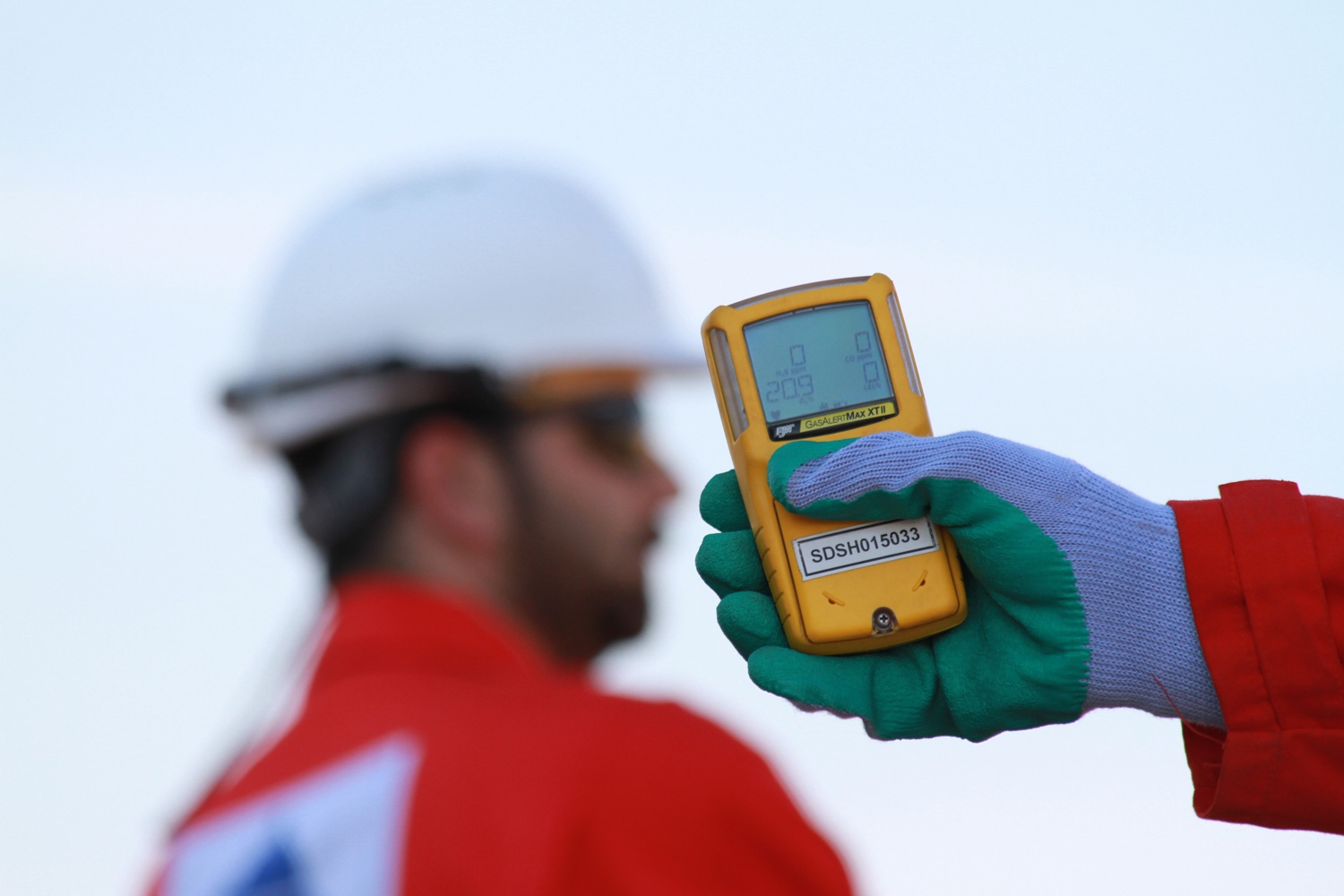 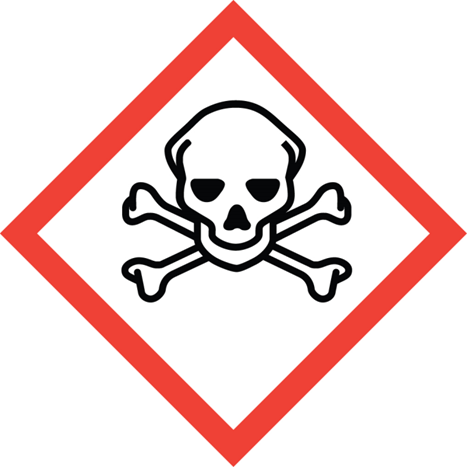 H2S
26
[Speaker Notes: We discussed safety practices and methods of detection for Hydrogen Sulfide.]